Deep Learning for Robot Navigation
Name of the presenter
Robot Learning Seminar SS 2021
Current Learning Paradigm
Require large amounts of labeled data
Learn individual networks for individual tasks – not scalable
Consume substantial inference time and parameters – lack efficiency
Do not sufficiently generalize to unseen scenarios – models need to dynamically adapt to changing conditions
2
[Speaker Notes: -However, the learning of these deep networks or the current learning paradigm that we employ is quite narrow in scope
-So how does this learning happen in most of the other fields and how does this differ from robotics?
-The first step that we do is collect a large scale dataset consisting of raw sensory observations 
and perform this supervised single-task learning and by that I mean you train the network, you use it for the task and then forget about it, then you start training another network for another task and so on.
-This is just not scalable when it comes to robotics where we need to learn many diverse tasks for multiple environments for which we often do not have labelled data for
-Moreover, state of the art deep learning architectures consume a significant number of parameters and have large inference times
-since we want the next generation of robots to be able to operate in unstructured environments they should effectively generalize to previously unseen scenarios and diverse environmental conditions
-This is essentially what motivates my talk today]
AdapNet++ Architecture
Encoder
eASPP
Decoder
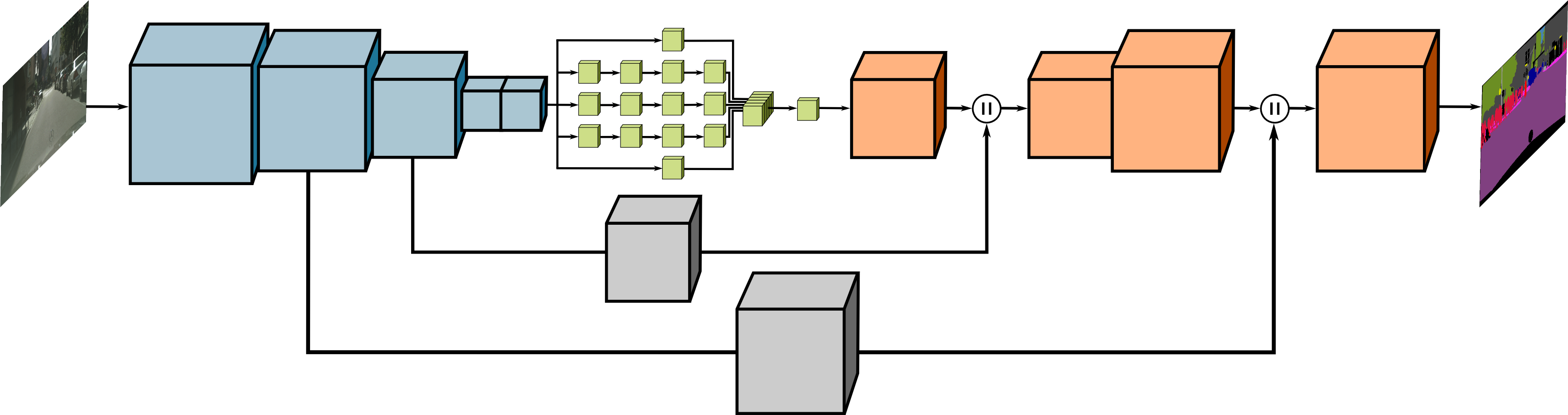 Skip Connections
ResNet-50 encoder backbone with new multiscale residual units and novel eASPP module
3
[Speaker Notes: -Considering these challenges, we introduced the AdapNet++ architecture that provides effective solutions these problems
-Our architecture has a encoder-decoder topology with the ResNet-50 structure as our encoder backbone
-We introduced new multiscale residual units that are used in our encoder for efficiently learning multiscale features throughout the network without increasing the number of params
-and the new eASPP or the efficient Atrous spatial pyramid pooling module to further learn multiscale features and to capture long range context
-Finally, in order to unsample the features back to the input dimensions, we also proposed a new decoder topology]
Embodied Robotics
Self-supervised learning from physical interaction and active exploration – closing the perception-action loop
Harvest supervisory or reinforcing signals from : time, viewpoints, depth, tactile, audio, intrinsic motivation, imitation
4
[Speaker Notes: -One of the ways in which we might achieve a lot of background knowledge about the world is by self-supervised learning through interaction or demonstrations
-Self-supervised learning is a subset of unsupervised learning where the data itself provides the supervision
-As we want robots to learn to perform a wide range of tasks in diverse scenarios
-its not really practical to ask humans to label every aspect of every new scene and precisely label continuous dimensions either
-Instead, we want our models to discover and disentangle the abstract dimensions that matter without explicit supervision
-There are many signals in the world that we can exploit to self teach such as……
-And for continuous control, robots can learn a policy using a dynamics model or from reinforcing signals in a self-supervised manner by interacting with the environment]
Thank you for your attention!
Code, Datasets, Demos: http://rl.uni-freiburg.de